Revue Synthétique de Projet IN2P3
T2K upgrade - LPNHE
Boris.Popov@lpnhe.in2p3.fr
parraud@lpnhe.in2p3.fr
11/04/2019
1
RSP IN2P3 Projet XXX
PRESENTATION GLOBALE
PLAN DE MANAGEMENT
PLAN DE DEVELOPPEMENT
ANALYSE DE RISQUES
DEMANDES DE SOUTIEN à L’IN2P3
CONCLUSIONS
Revue Synthétique de Projet IN2P3Plan présentation
11/04/2019
2
RSP IN2P3 Projet XXX
Présentation globale
Présentation scientifique synthétique 
Objectifs initiaux et évolution
Organigramme global du projet
Responsabilités prises par l’IN2P3 au sein de la collaboration totale.


Remarque: Cette présentation globale sera faite sur un laps de temps maximal de 20 minutes.
Revue Synthétique de Projet IN2P3Présentation Globale du Projet
11/04/2019
3
RSP IN2P3 Projet XXX
Organigramme du projet IN2P3
Répondre aux questions suivantes:
Qui est responsable de quoi exactement au niveau de l’organisation du projet?
Périmètre de prise de responsabilités et interfaces entre les laboratoires français et étrangers. 
L’organigramme global du projet devra faire apparaitre en couleur différente les lots attribués à un ou plusieurs laboratoires de l’IN2P3
Revue Synthétique de Projet IN2P3Plan de Management du Projet
11/04/2019
4
RSP IN2P3 Projet XXX
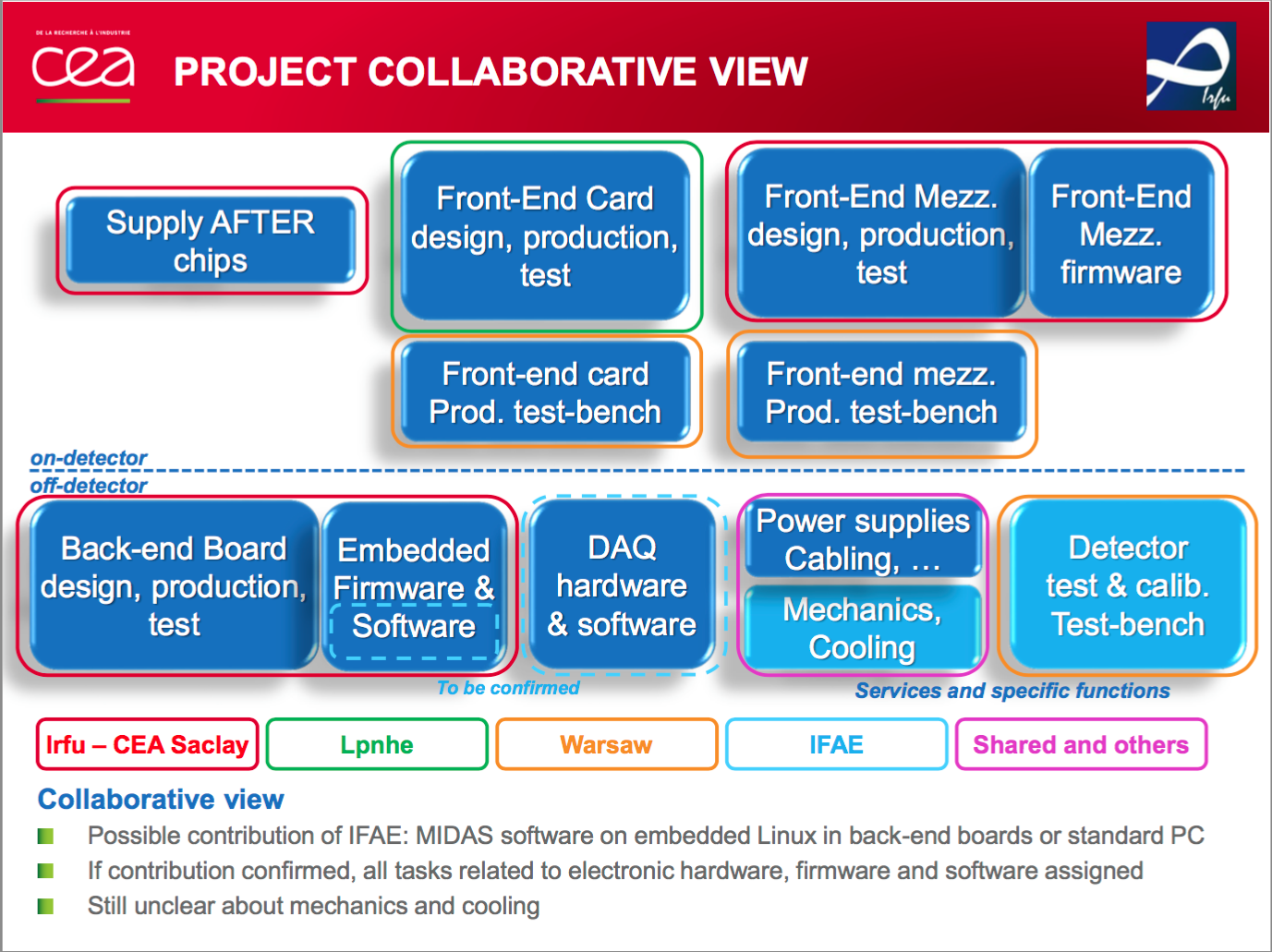 22/03/2019
5
RSP IN2P3 Projet XXX
PBS  = arborescence « produit »	   			T2K-II  -  LPNHE
Circuit imprimé FEC
3 x « livrables »
↓
Carte FEC
Composants électroniques
Chips AFTER / Irfu
Electronique
Ensemble FEC
Qté = 80
Capotage FEC
Capot thermique-CEM
Visserie + transferts thermiques
Documentation technique
Documents « électronique »
Documents « mécanique »
Dossier mécanique: conception, montage
Mécanique
Intégration des nouveaux détecteurs dans le berceau de ND280
Pièces mécaniques: modifs du berceau
Suspension des nouveaux détécteurs
Informatique
Application logicielle DAQ
Soft d’acquisition
JMP – le 07/03/2019
WBS  = arbre des tâches	(1/3)				T2K-II  -  LPNHE
Etude schéma carte
JMP
Carte Maquette
(testbeam, banc de test)
 06/2019
Placement-routage carte
EP
Fabrication carte
Ss-trt
Tests de fonctionnement
JMP
Documentation technique électronique
EP
Etude schéma carte
JMP
Placement-routage carte
EP
Fabrication carte
Ss-trt
Carte Proto FEC

03/2019    12/2019
Etude capotage thermique-CEM
YO
Fabrication capotage
Ss-trt
Tests de fonctionnement
JMP
Documentation technique électronique
EP
Documentation technique mécanique
YO
Electronique
Ensemble FEC
Qté = 80
Etude schéma carte
JMP
Placement-routage carte
EP
Fabrication carte
Ss-trt
Carte Pré-série FEC

01/2020    06/2020
Etude capotage thermique-CEM
YO
Fabrication capotage
Ss-trt
Tests de fonctionnement
JMP
Documentation technique électronique
EP
Documentation technique mécanique
YO
Etude schéma carte
JMP
Placement-routage carte
EP
Fabrication carte
Ss-trt
Carte Série FEC

06/2020    04/2021
Etude capotage thermique-CEM
YO
Fabrication capotage
Ss-trt
Légende :
JMP = Jean-Marc PARRAUD
EP = Eric PIERRE
YO = Yann ORAIN
Ss-trt = sous-traitant
Tests de fonctionnement
JMP
Documentation technique électronique
EP
Documentation technique mécanique
YO
JMP – le 07/03/2019
WBS  = arbre des tâches	(2/3)				T2K-II  -  LPNHE
Etude de l’intégration des détecteurs dans ND280
JP
Mécanique
Intégration des nouveaux détecteurs dans le berceau de ND280
Fabrication des pièces du berceau modifié et du Système de suspension des nouveaux détecteurs
Ss-trt
Montage sur site
JP
Documentation technique mécanique
JP
Légende :
JP = Julien PHILIPPE
Ss-trt = sous-traitant
JMP – le 07/03/2019
WBS  = arbre des tâches	(3/3)				T2K-II  -  LPNHE
Etude soft d’acquisition 
(Linux embarqué)
DT
Informatique
Application logicielle 
DAQ
Intégration et essais 
sur système de l’expérience
DT
Légende :
DT = Diego TERRONT
JMP – le 07/03/2019
Ressources Humaines
Répondre aux questions suivantes:
Evolution des ressources humaines sur les 2 années précédentes, l’année en cours et les 2 prochaines années en séparant les chercheurs et ITA
Revue Synthétique de Projet IN2P3Plan de Management du Projet
11/04/2019
10
RSP IN2P3 Projet XXX
Ressources Financières
Répondre aux questions suivantes:
Evolution des ressources financières (Recettes/Dépenses) sur les 2 années précédentes, l’année en cours et les 2 prochaines années.
Revue Synthétique de Projet IN2P3Plan de Management du Projet
11/04/2019
11
RSP IN2P3 Projet XXX
Instrument ou Technologie développée
Répondre aux questions suivantes :
Production par le LPNHE de 80 cartes FEC pour les nouvelles TPC
Reproduction avec évolution d’une carte FEC existante (576 voies contre 288 précédemment).
Principales performances attendues: intégration de 576 voies de mesures par carte supportant 8 ASICs  AFTER de traitement, numérisées via un convertisseur analogique-numérique cadencé à 40 MHz afin de transmettre les données vers les cartes FEM/Irfu. Un circuit de calibration est prévu pour garantir la précision des mesures (< ±2%)
Avantages: utilisation du chip AFTER déjà existant. 
Quels sont les principaux verrous technologiques a surmonter ?: aucun
mais risques liés au nouveau choix de connecteurs (à valider, côté Micromegas et côté FEM) 
Un première maquette de carte FEC a été fabriquée et est en test (mécanique et électrique) à l’Irfu (février 2019)
Revue Synthétique de Projet IN2P3Plan de Développement du Projet
11/04/2019
12
RSP IN2P3 Projet XXX
Instrument ou Technologie développée
Répondre aux questions suivantes:
Principaux jalons prévus sur le projet pour atteindre les objectifs demandés ?
Fin 2018 : Première maquette
Fin mars 2019: Deuxième maquette
Fin 2019: Prototype de FEC pour équiper un démonstrateur de module-détecteur
Eté 2020: Pré-série
Fin 2020: Production
2021: tests au CERN
Fin 2021: Intégration à J-PARC (détecteurs, électronique et DAQ)
2022: commissioning
Revue Synthétique de Projet IN2P3Plan de Développement du Projet
11/04/2019
13
RSP IN2P3 Projet XXX
Revue Synthétique de Projet IN2P3Analyse de Risques du Projet
11/04/2019
14
RSP IN2P3 Projet XXX
Demande de soutien de l’IN2P3 pour le projet
Répondre aux questions suivantes:
Quels sont les demandes de soutien en Ressources Humaines, financiers, locaux et matériels prévus d’être demandés à l’IN2P3 pour le projet sur l’année en cours et les deux prochaines années?
Demandes financières (voir ci-dessus)
Demandes en RH obtenues auprès du LPNHE
Espace: zone de test et de stockage en cours de négociations au LPNHE
Revue Synthétique de Projet IN2P3Demandes auprès de l’IN2P3
11/04/2019
15
RSP IN2P3 Projet XXX
Principales Conclusions
Plan Management
Principales conclusions concernant le management du projet
Plan de Développement
Principales conclusions concernant le plan de développement
Analyse de Risques
Principales conclusions concernant l’analyse de risques
Demandes de soutien IN2P3
Principales conclusions concernant les demandes IN2P3
Conclusions autres
Conclusions autres que l’équipe projet voudra porter à l’attention des membres de revue.
Revue Synthétique de Projet IN2P3Conclusions
11/04/2019
16
RSP IN2P3 Projet XXX